Planning for What You Can’t See
2016 State of Coast, New Orleans, LA
Presented by: David Eley, PE
Date: June 1, 2016
Today’s Story
Louisiana has a wealth of available geological information
This information is very useful to
Estimate depth to a competent bearing layer
Estimate lateral limits of soil formations
Locate projects/project features
Plan field investigations
Two general examples
Three examples where geology influenced project
Some useful resources
USACE Geology Maps available on-line
Coastal Plain
Belle Island
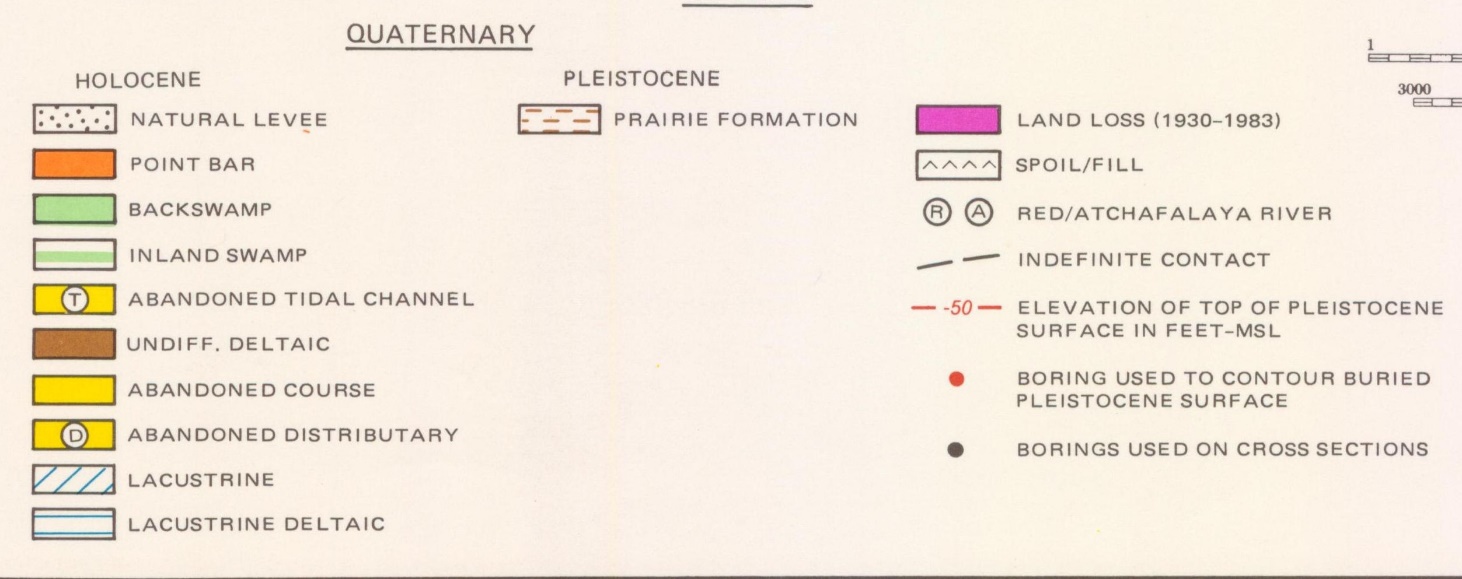 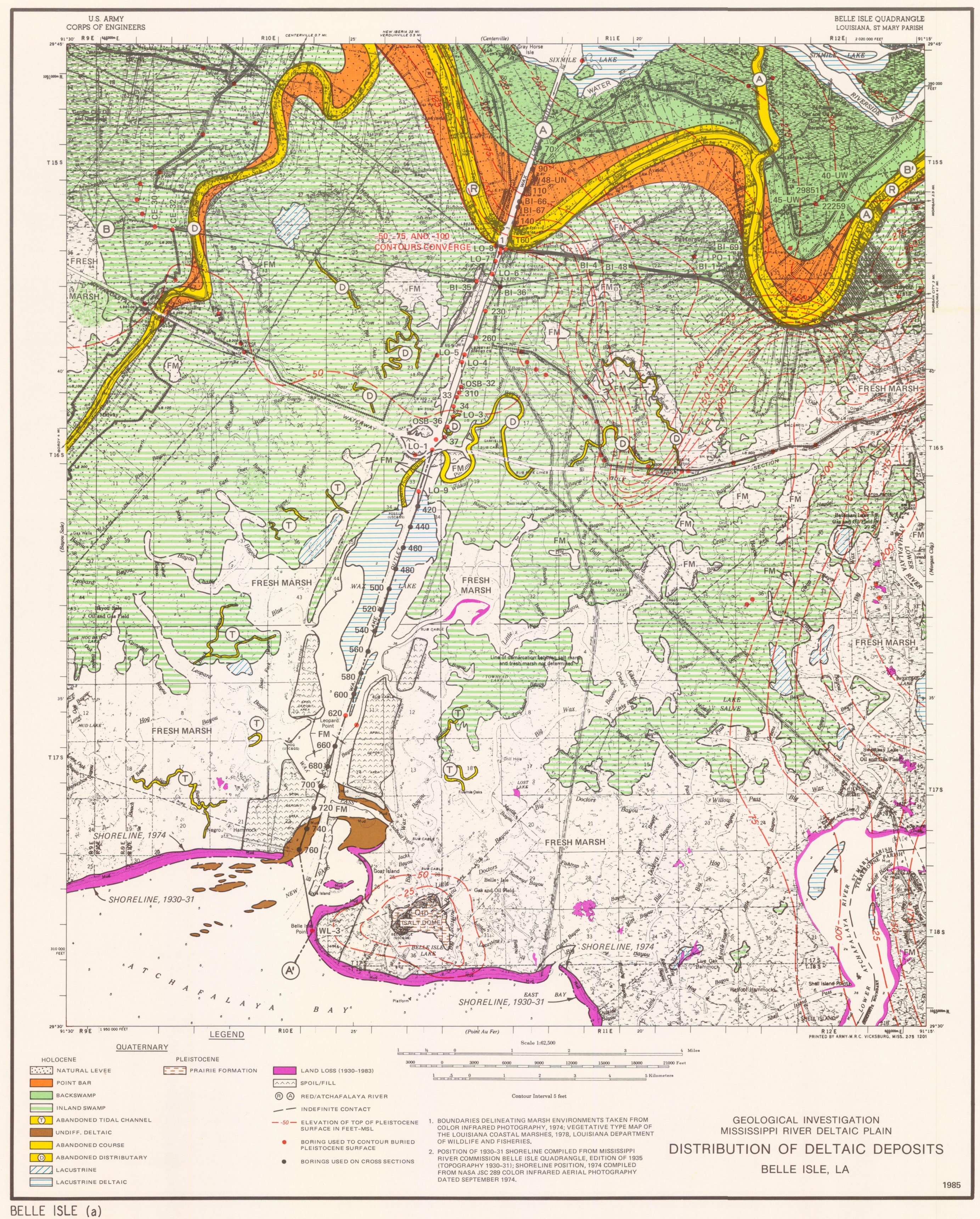 Belle Island
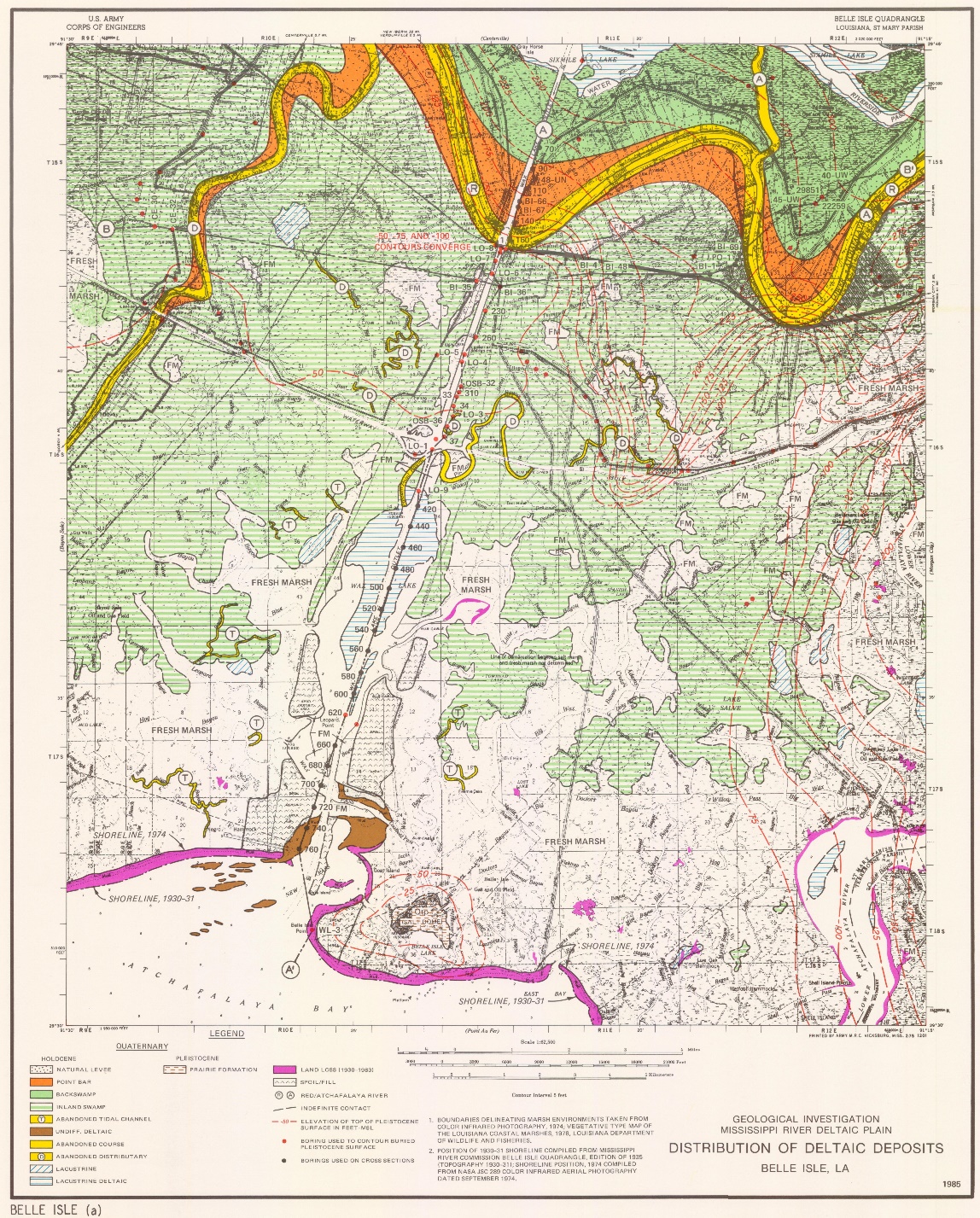 Belle Island
New Orleans
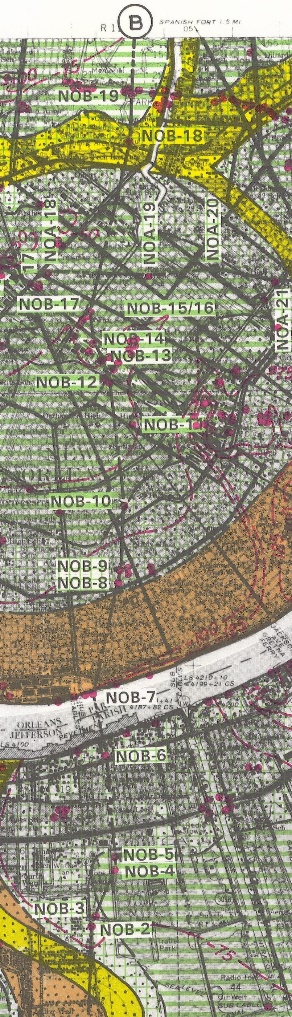 New Orleans
New Orleans
Convention
Center
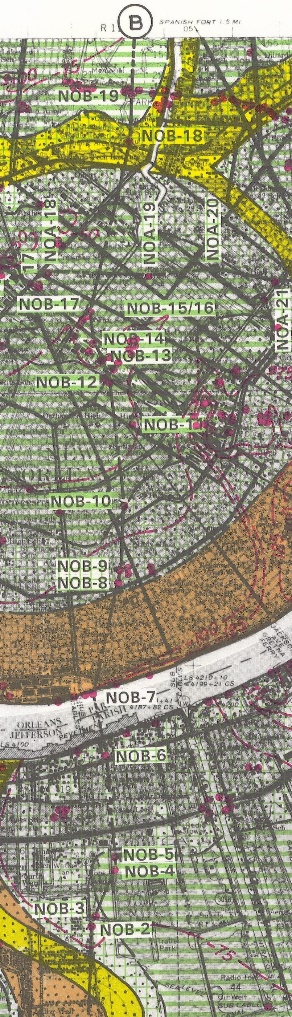 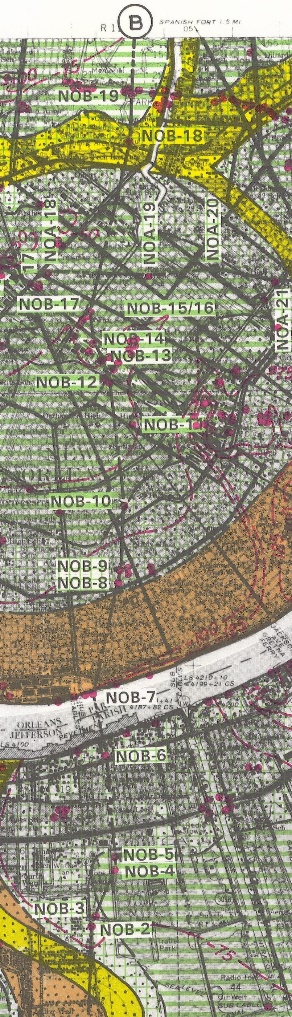 Port Arthur Geologic Quadrangle
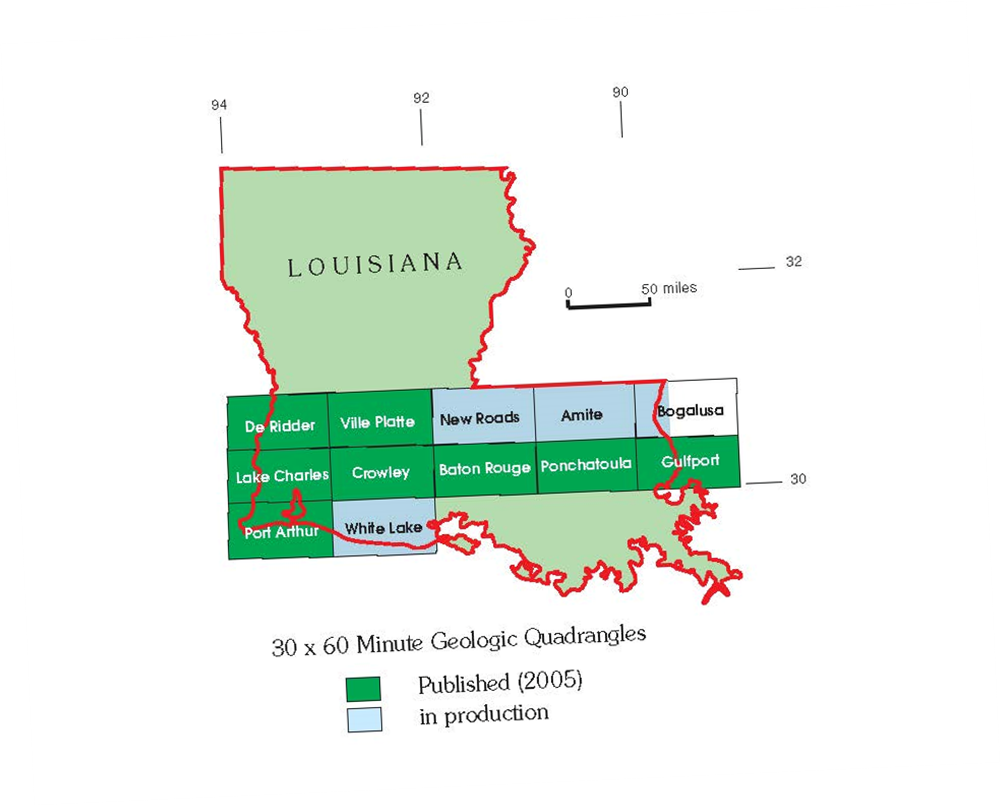 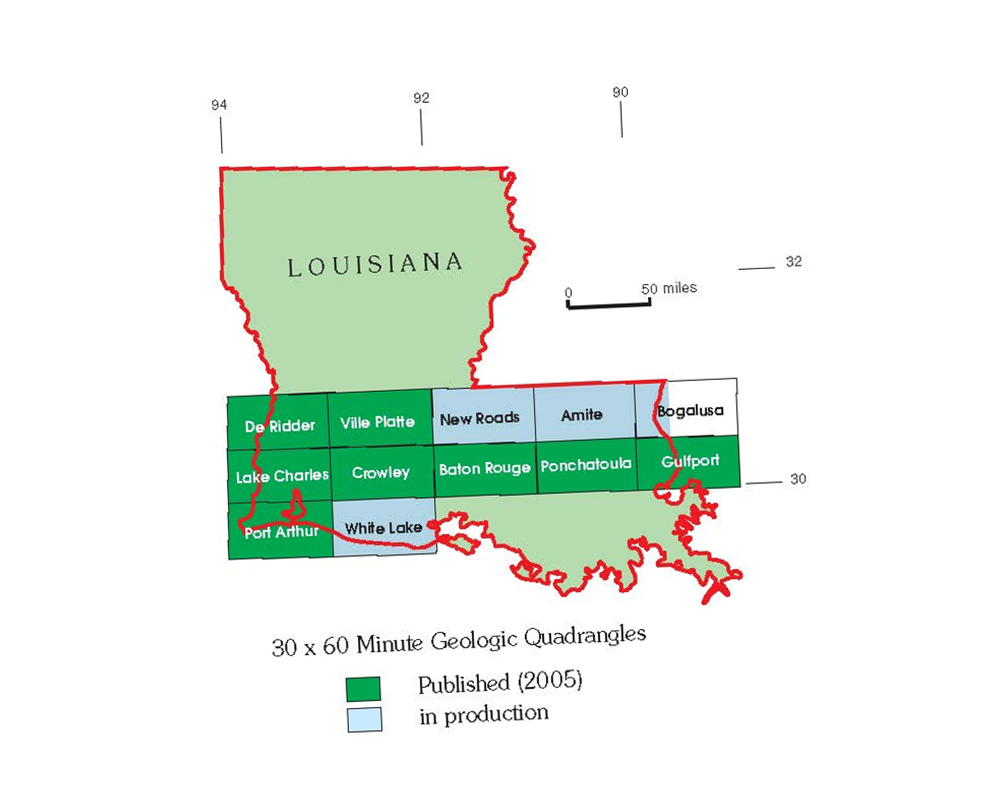 Port Arthur Geologic Quadrangle
Holocene
Pleistocene
Project #1
Project #1
Water Control Structure
Highway Crossing
1998
Water Control Structure
Aerial was taken from Google Earth Pro., Imagery Dated 1998
2015
Water Control Structure
Aerial was taken from Google Earth Pro., Imagery Dated 01/25/2015
Water Control Structure Location
Initial Plan
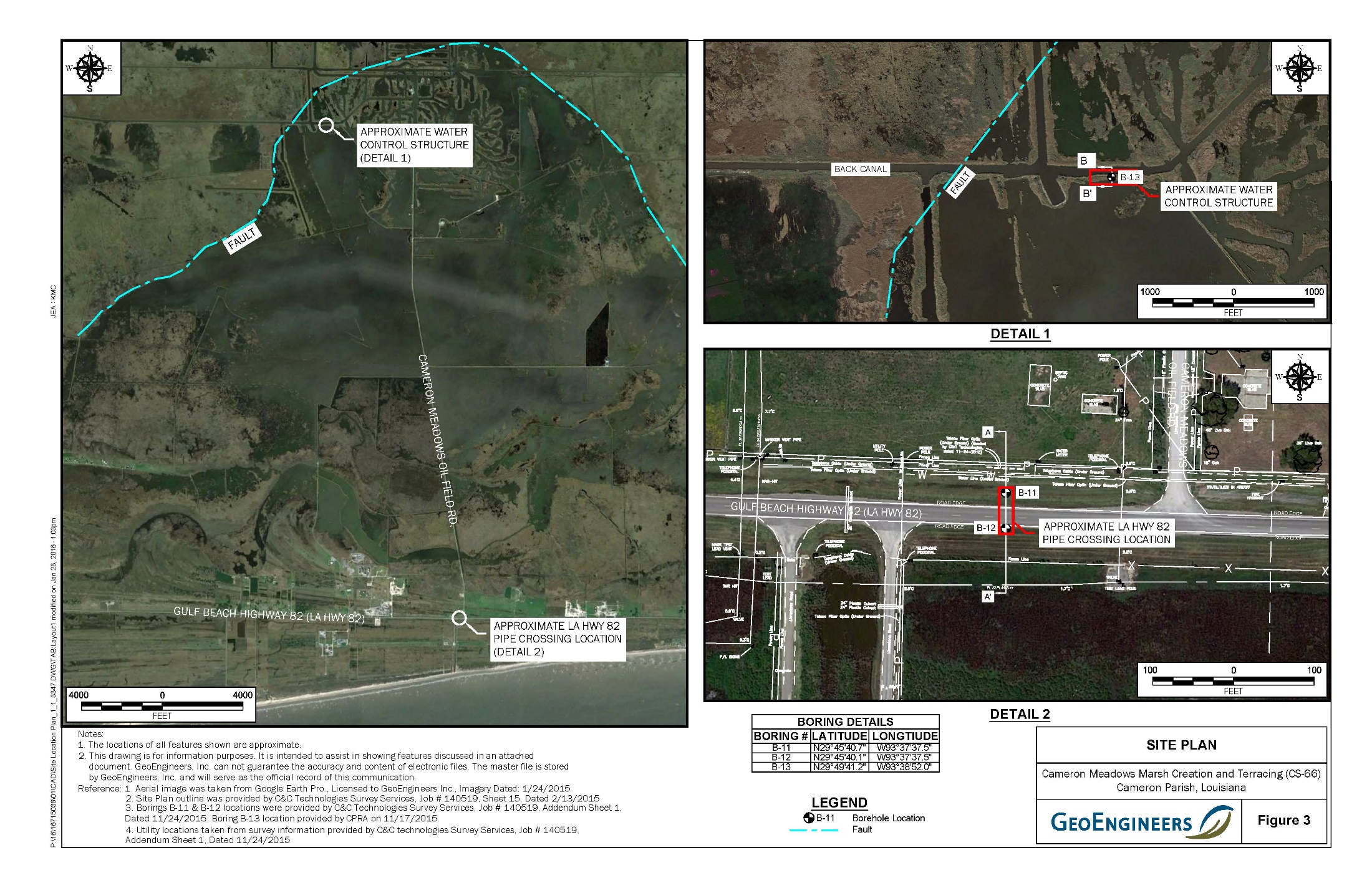 Revised Plan Based on Geology
Aerial was taken from Google Earth Pro., Imagery Dated 01/25/2015
Project #1
Water Control Structure
Highway Crossing
Saturated Chenier SandExcavation Problem
Project #2
Project #2
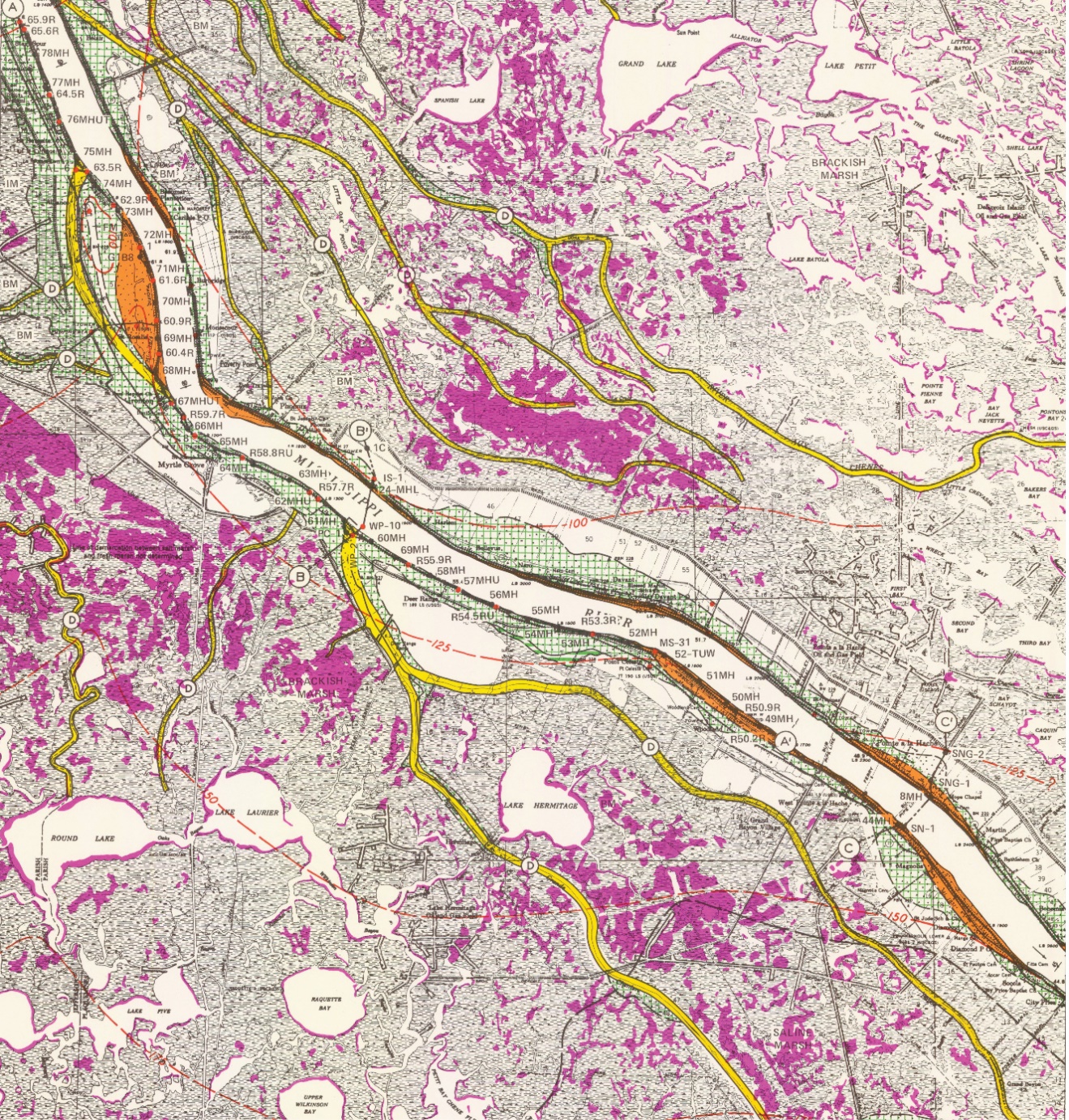 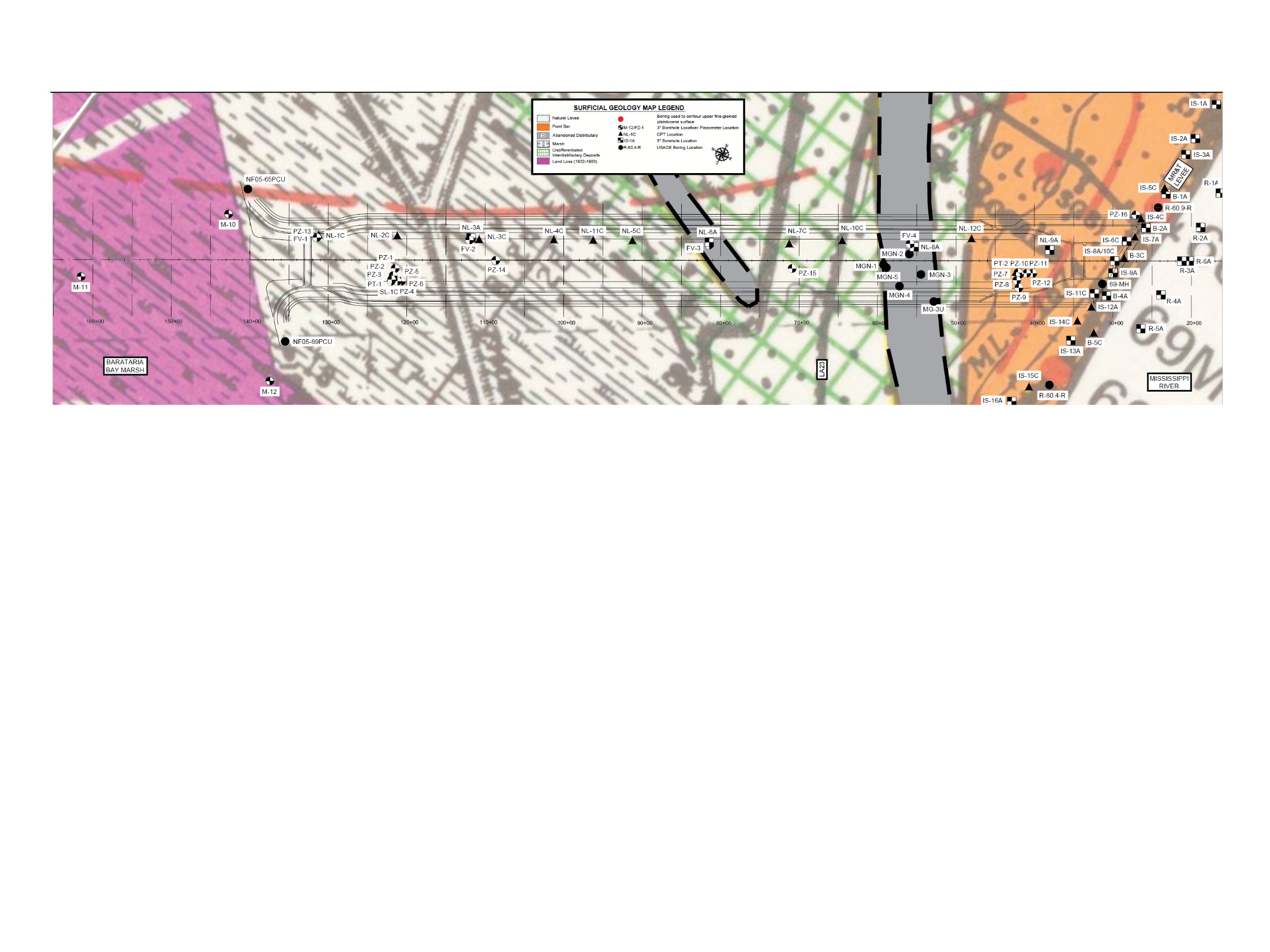 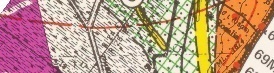 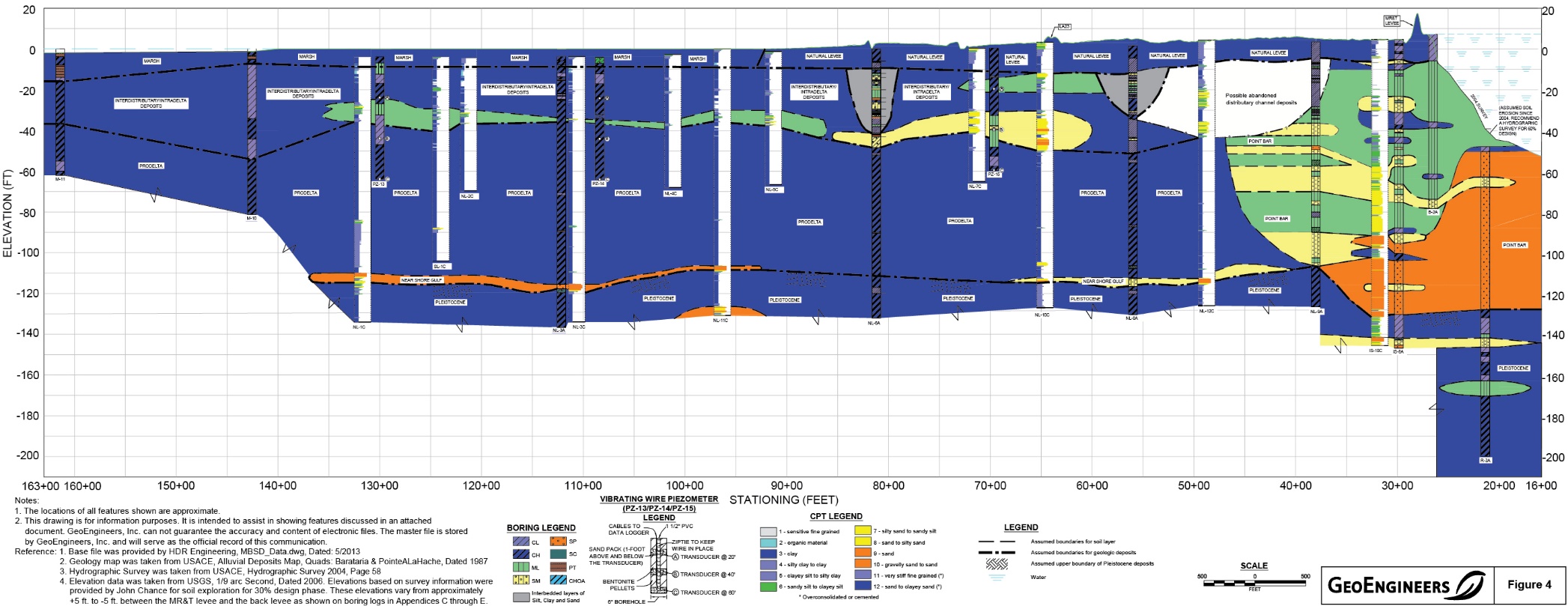 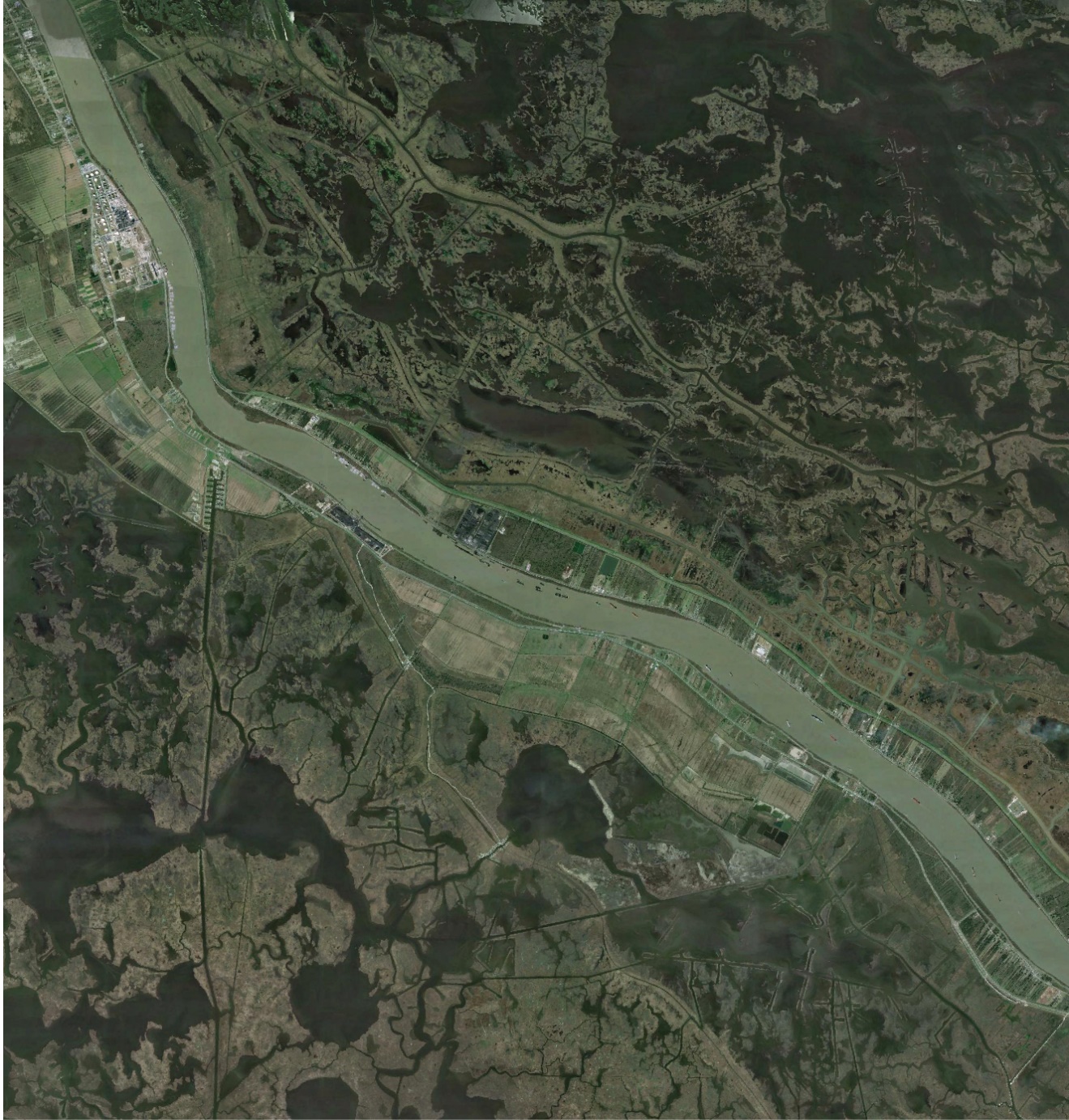 What will we find?
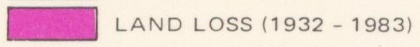 2015
2016 Geotechnical & Structural Engineering Congress Phoenix, AZ      February 14-17, 2016
21
Aerial was taken from Google Earth Pro., Licensed to GeoEngineers Inc., Imagery dated: 1/27/2015
Project #3
Project #3
Project #3
Aerial was taken from Google Earth Pro., Imagery Dated 01/25/2015
Highly Variable Subsurface Conditions
Figure from The Holocene Geology of the Central South Louisiana Coastal Zone, Louisiana Geological Survey, March 1996
2 Conflicting Geomorphologic Processes
Figure from The Holocene Geology of the Central South Louisiana Coastal Zone, Louisiana Geological Survey, March 1996
Resources
http://lmvmapping.erdc.usace.army.mil/
http://www.lgs.lsu.edu/




Thanks – Questions?